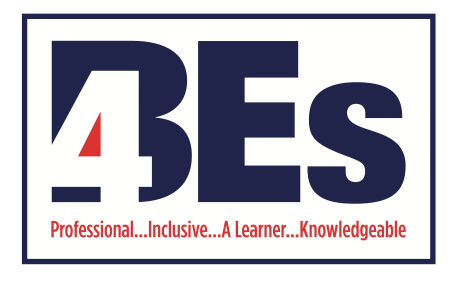 Safeguarding education: raising standards and expectations
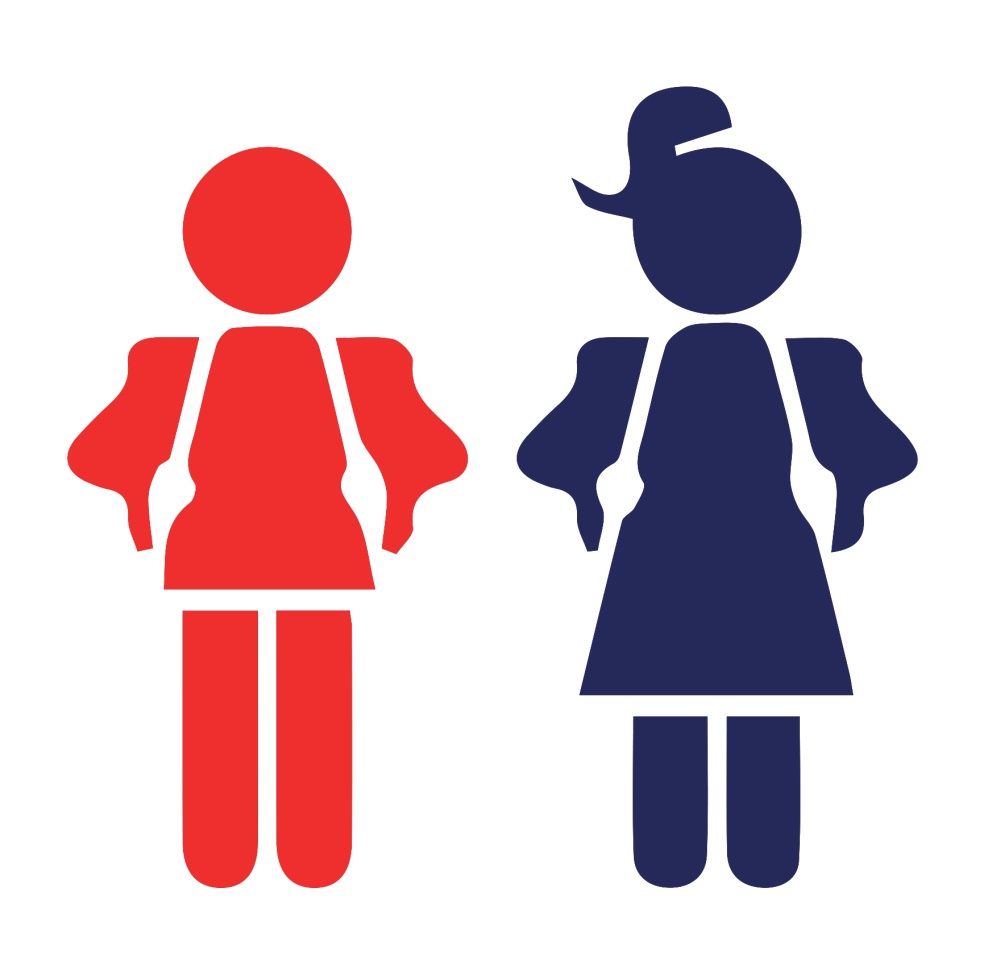 Our brains have developed such a rich knowledge of reading that it doesn't really matter if we read words with radically different fonts.’
Every Child
Every Lesson
‘Every teacher is of course an expert reader, but that does not necessarily mean we are experts in how to teach reading successfully.
Quigley, A. Closing the Reading Gap. Routledge, London, 2020
PROFESSIONALISM
INCLUSION
PEDAGOGY
CURRICULUM
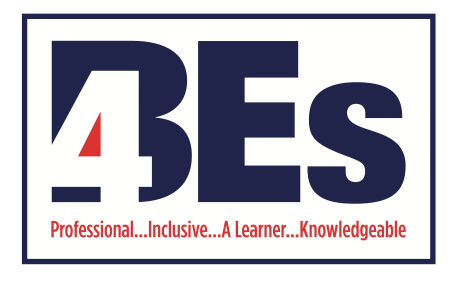 An ambitious, challenging and demanding curriculum
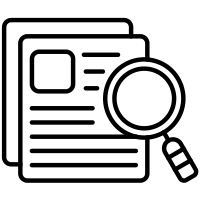 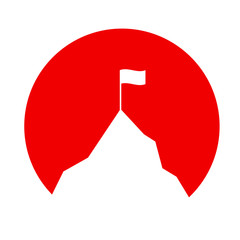 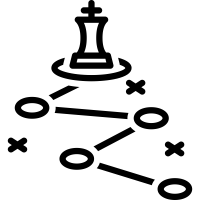 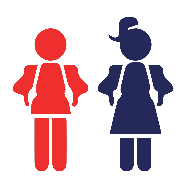 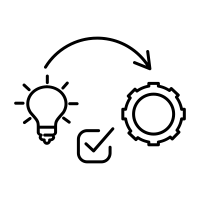 Be Ambitious:
Curriculum
PROFESSIONALISM
INCLUSION
PEDAGOGY
CURRICULUM
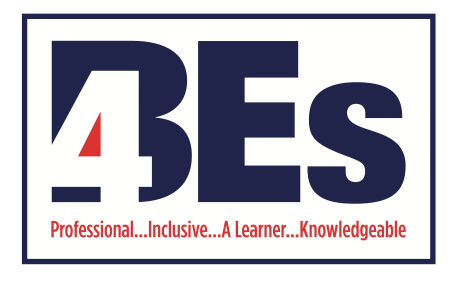 ‘Why Now?’
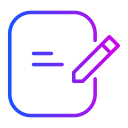 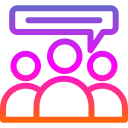 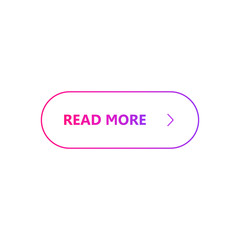 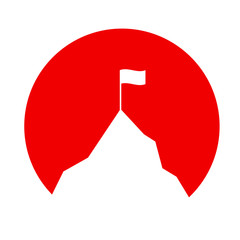 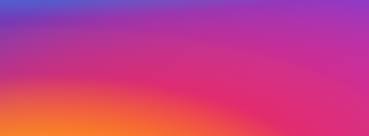 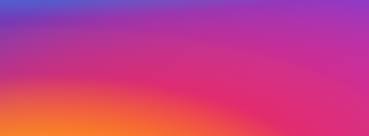 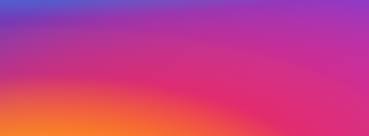 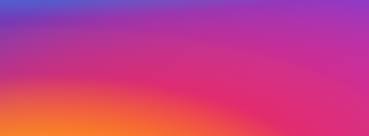 Responsive Teaching
CPD Theme 2022-24
Curriculum
Oracy
Write*
Think/Speak
Read
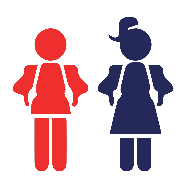 Be Ambitious
=
*Different for performance based subjects
Term 3 & 6
Term 1 & 4
Term 2 & 5
PROFESSIONALISM
INCLUSION
PEDAGOGY
CURRICULUM
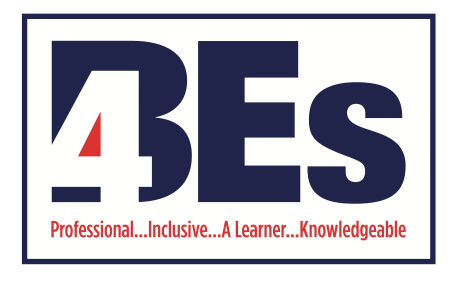 An ambitious, challenging and demanding curriculum
Think of the highest performing school you know
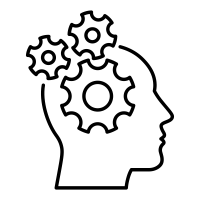 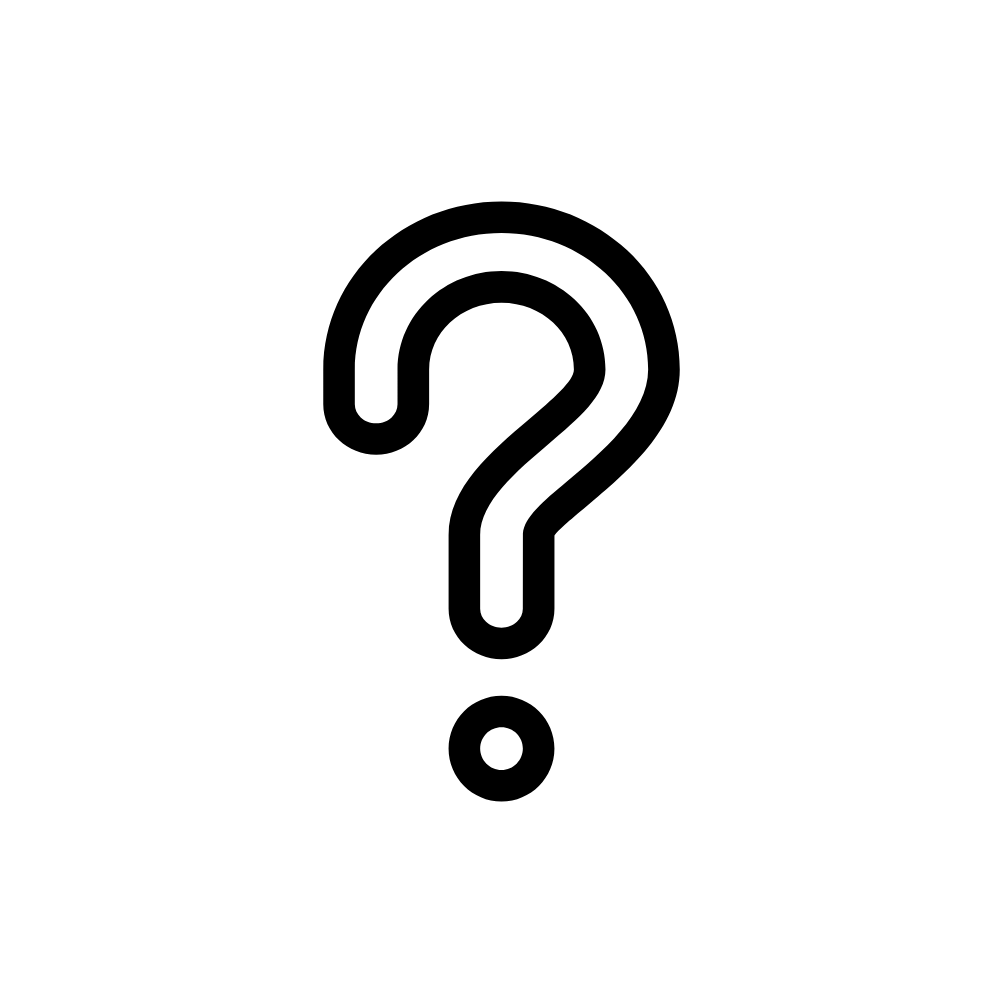 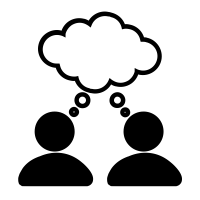 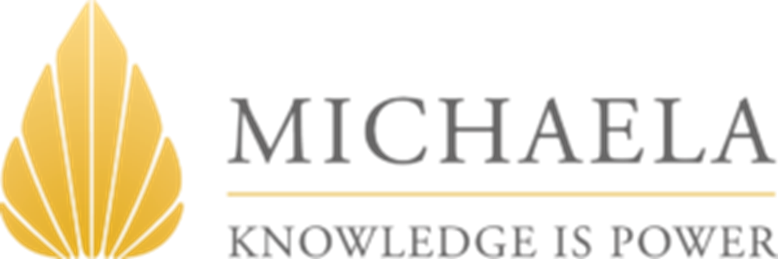 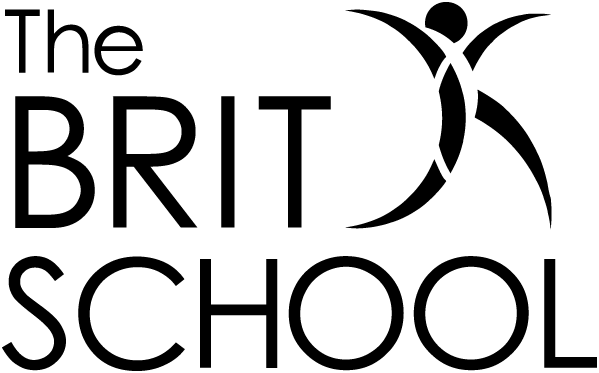 Think
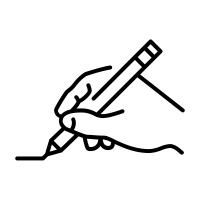 Share
In that school, what might Y7, Y9, Y11 and Y13 students have been expected to read in your subject last half term?
Write
PROFESSIONALISM
INCLUSION
PEDAGOGY
CURRICULUM
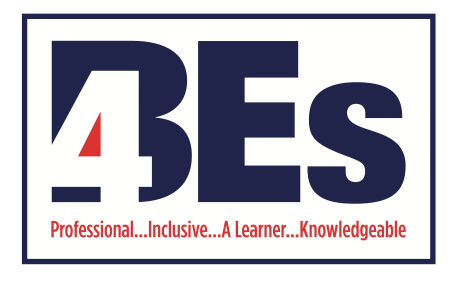 CPD Overview 2022-24
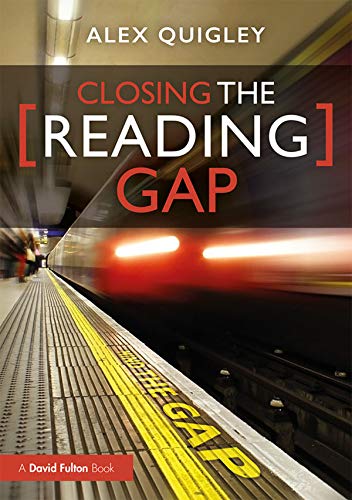 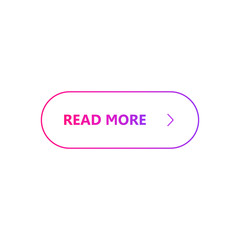 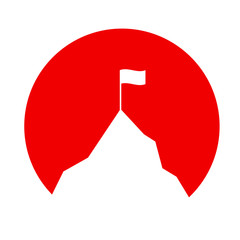 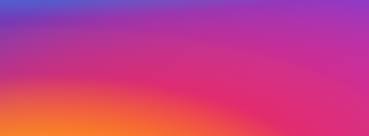 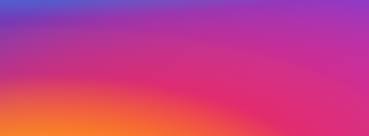 CPD Theme 2022-24
Curriculum
Read
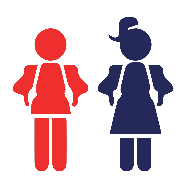 Be Ambitious
=
Term 2 & 5
PROFESSIONALISM
INCLUSION
PEDAGOGY
CURRICULUM
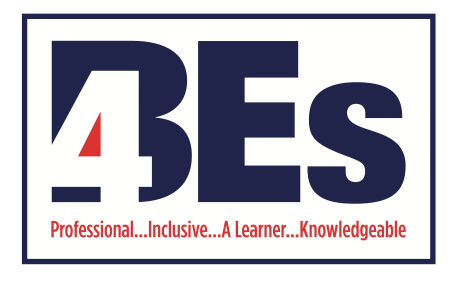 ‘The reading rich get richer & the reading poor get poorer’
What might evidence-based research have said about the importance of reading and teachers increasing opportunities for reading?
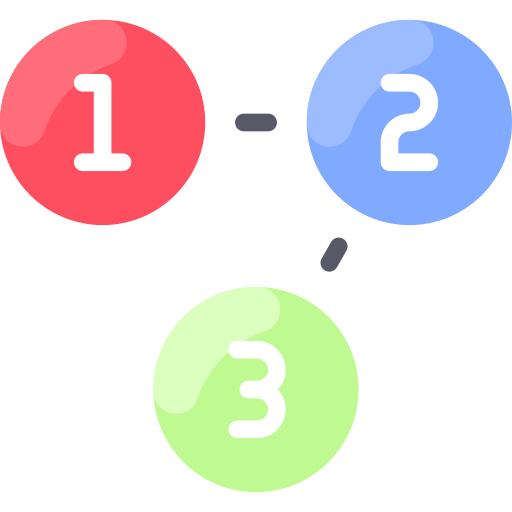 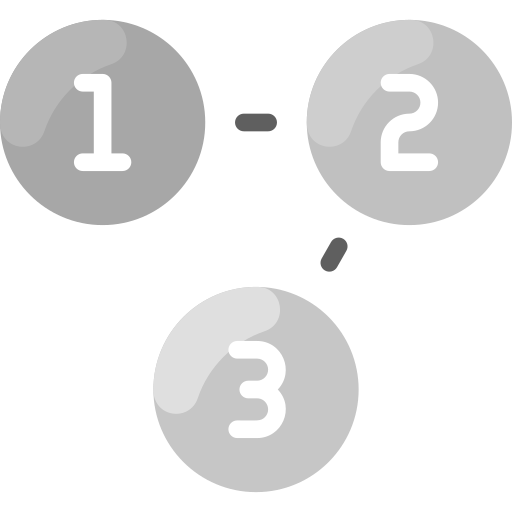 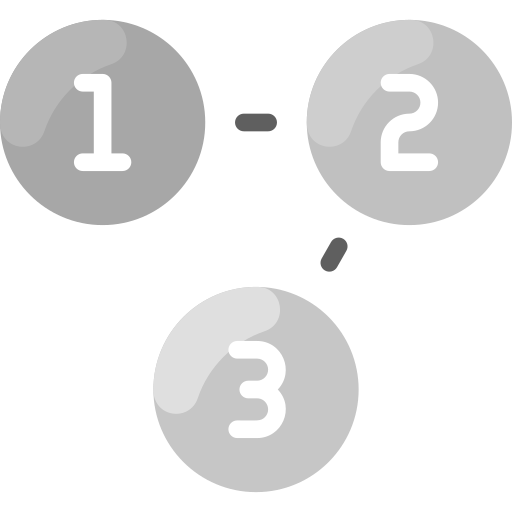 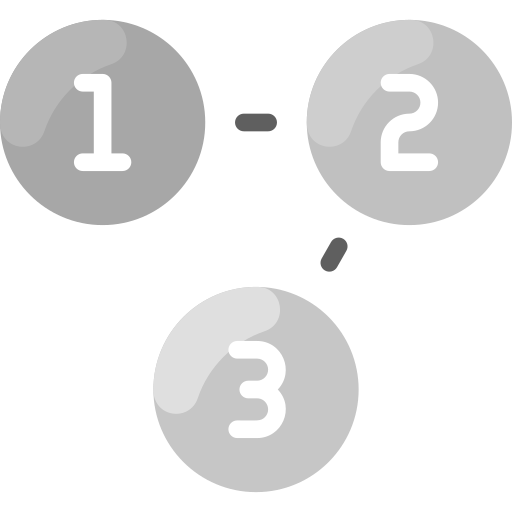 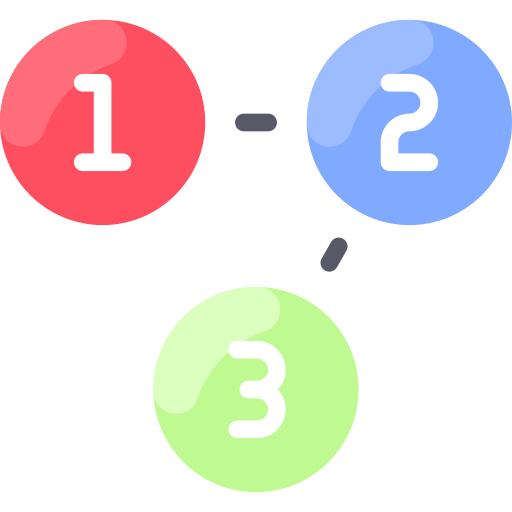 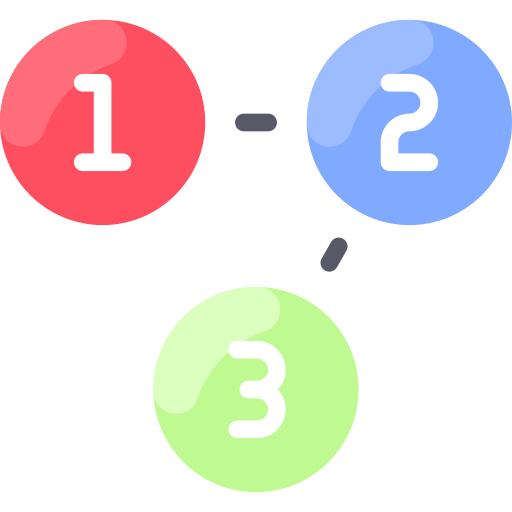 ‘Only a third (31%) of children are read to at home daily’
‘14 year olds who read often and independently know 26%  more words’
‘It is reading that determines exam success’
Quigley, A. Closing the Reading Gap. Routledge, London, 2020
PROFESSIONALISM
INCLUSION
PEDAGOGY
CURRICULUM
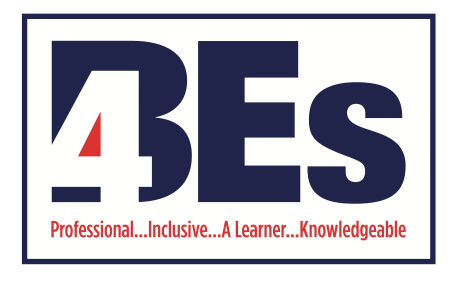 A Visible & Impactful Reading Culture: Strategy
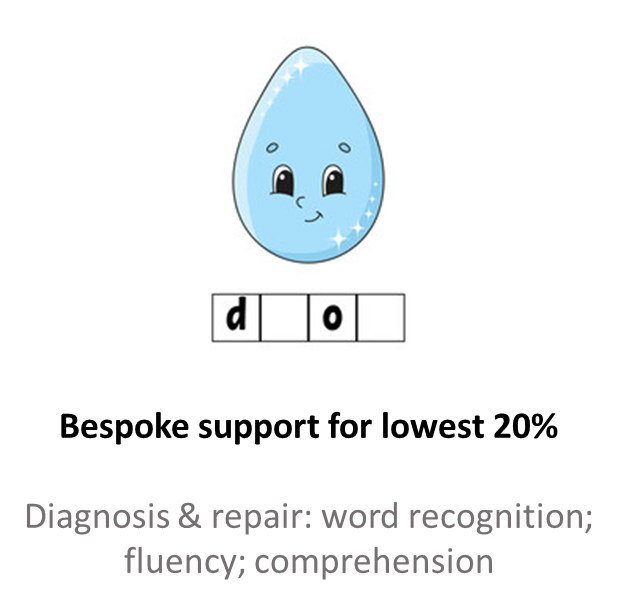 All staff aware of strategies & intervention
Learning Support
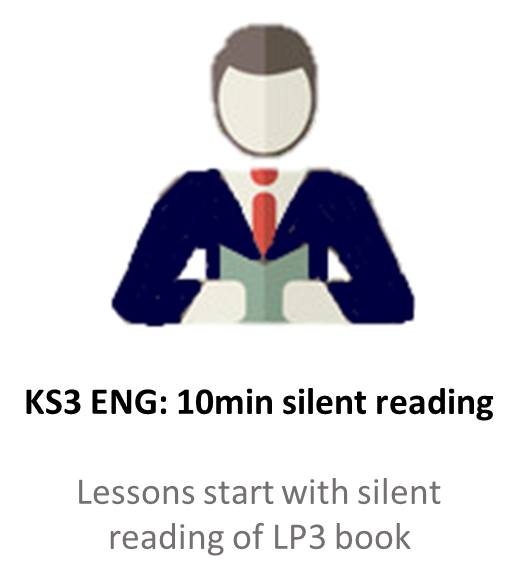 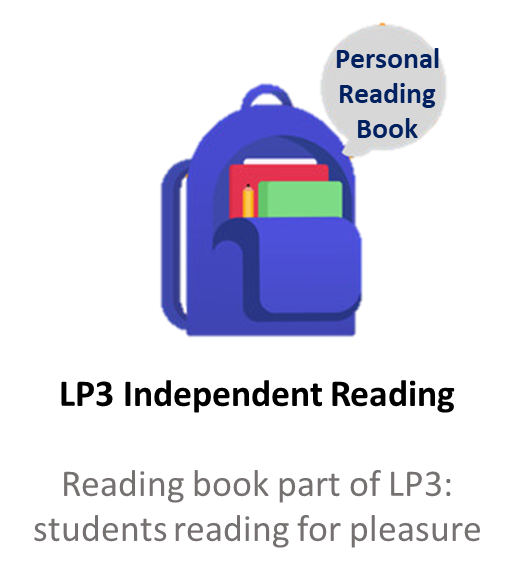 Form tutors & English
Reading for pleasure
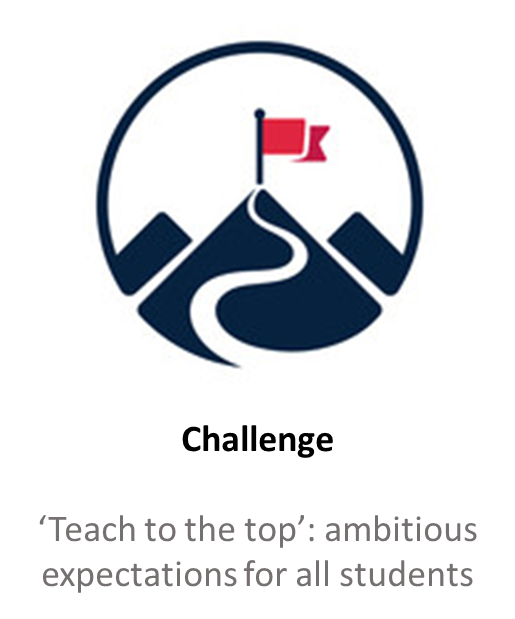 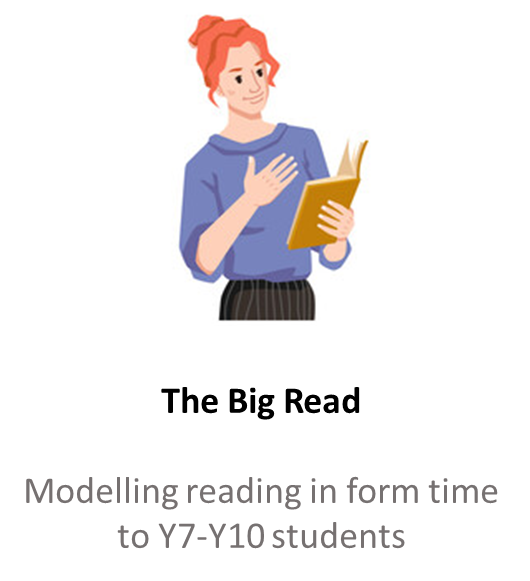 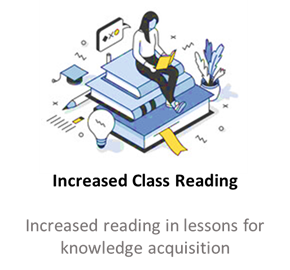 All staff
An ambitious curriculum
PROFESSIONALISM
INCLUSION
PEDAGOGY
CURRICULUM
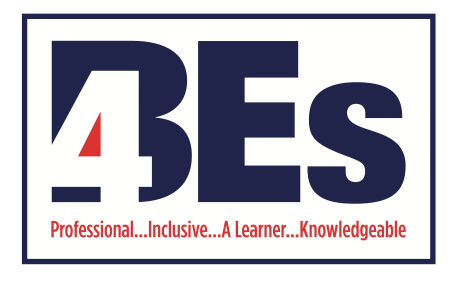 Reciprocal Reading Strategy – What is it for?
To develop confidence dealing with a variety of texts
To help students get ‘past the words’ so they can demonstrate their subject knowledge.

Why?

The more they read around a subject, the more they can mimic that subject.

Simply put it’s about making the learning processes that expert readers do implicitly explicit for novices
PROFESSIONALISM
INCLUSION
PEDAGOGY
CURRICULUM
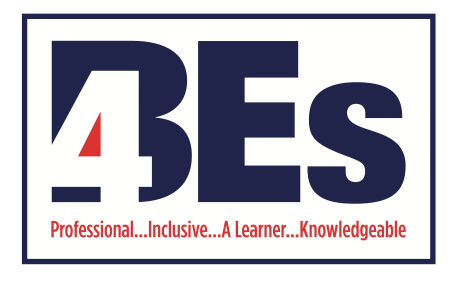 Reciprocal Reading Strategy
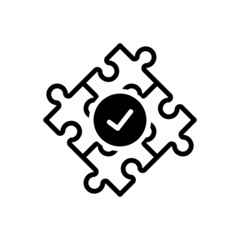 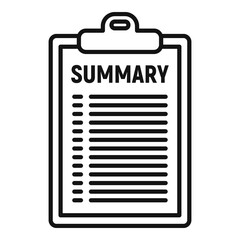 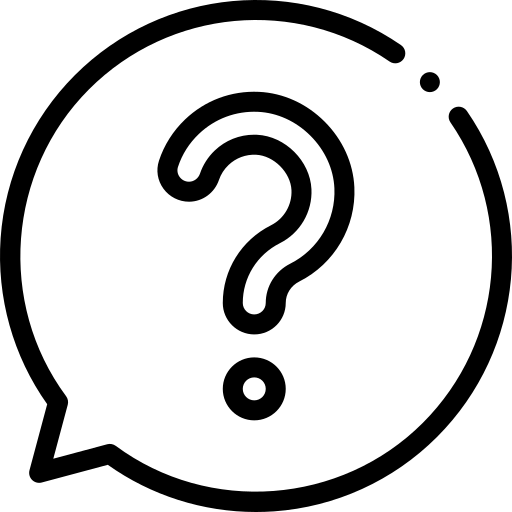 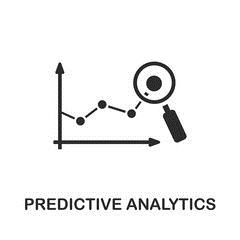 Question

Questioner poses questions on what the new information means and how it might relate to other things
Clarify

Clarifer addresses confusing parts and attempts to answer questions posed

Which words and phrases do we need to find the meaning of?
Predict

The predictor predicts what could happen next in the text
Summarise

Summariser highlights key ideas and information
PROFESSIONALISM
INCLUSION
PEDAGOGY
CURRICULUM
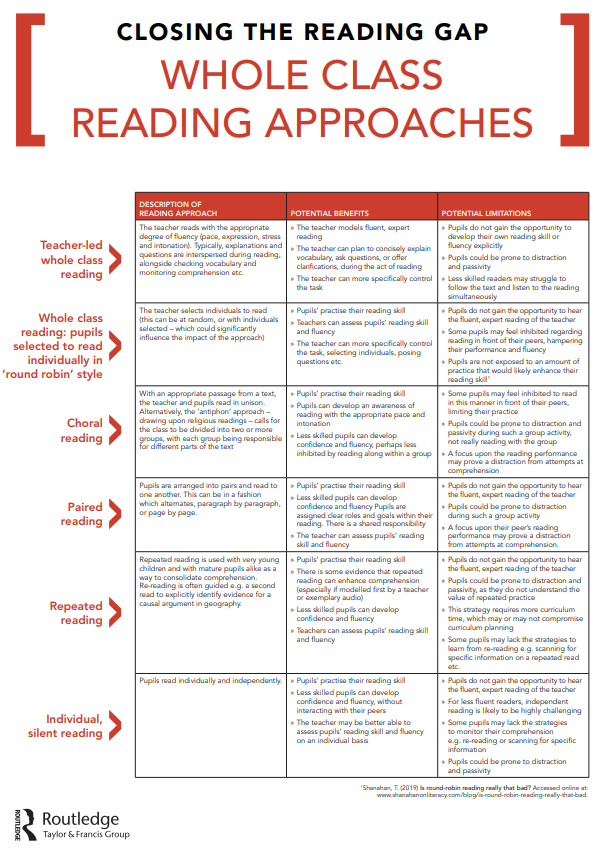 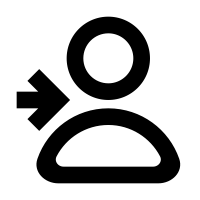 Assign roles:
Questioner
Clarifer
Summariser
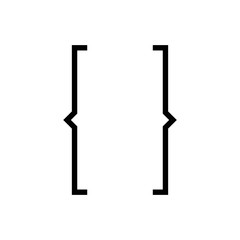 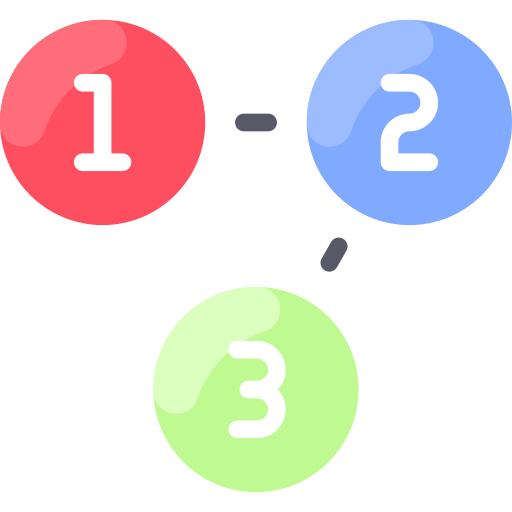 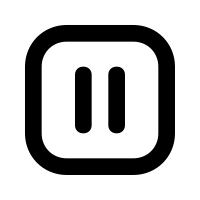 Pause after reading the paired strategies
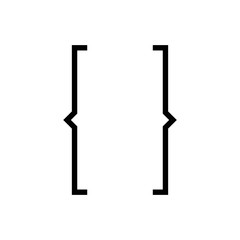 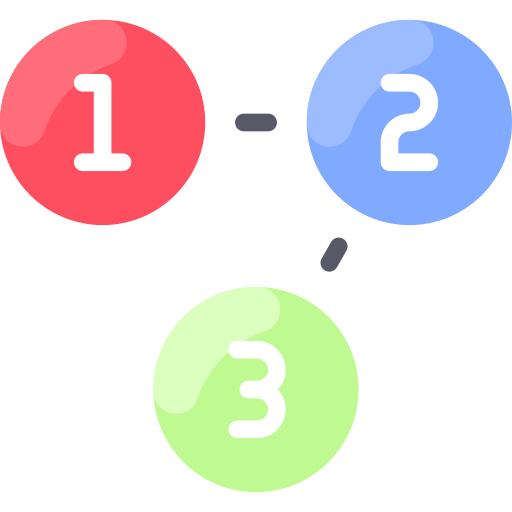 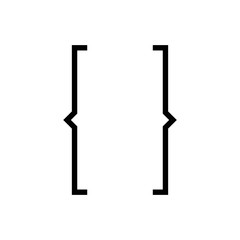 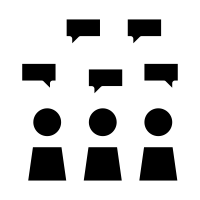 Discuss each pair using the reciprocal reading roles
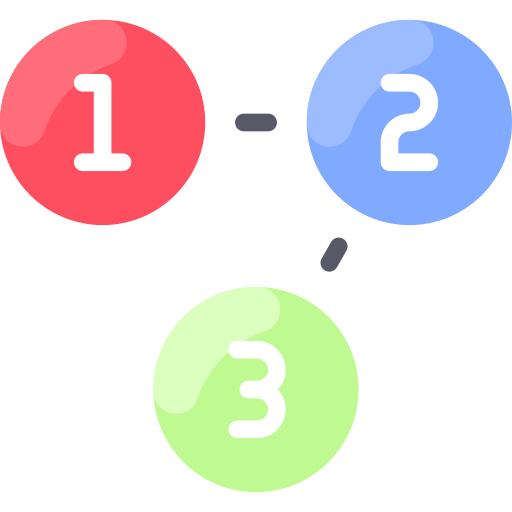 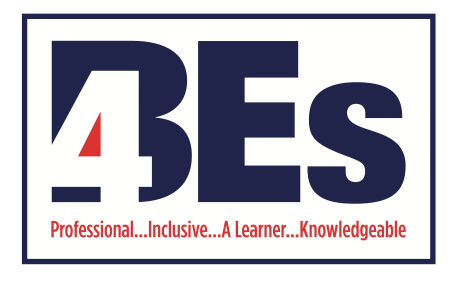 An ambitious, challenging and demanding curriculum
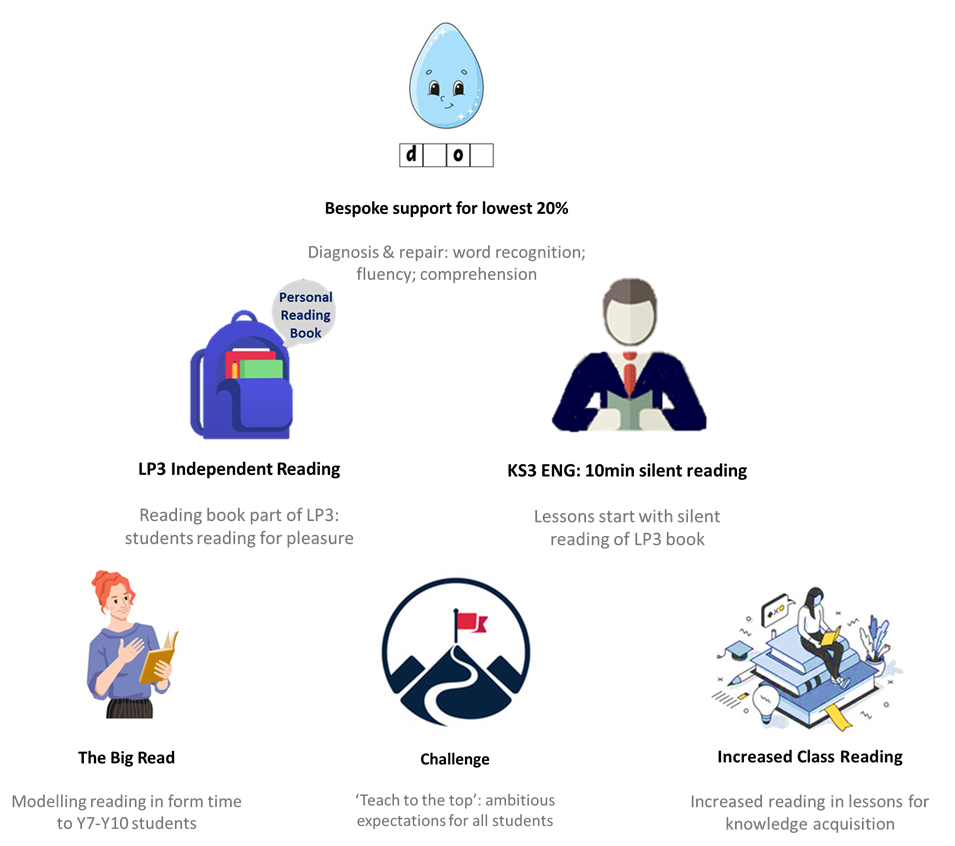 What could Y7, Y9, Y11 and Y13 students be supported to read in class in your subject?
English: how can we make ‘recommended reading’ real?

Practical subjects: what could be read in theory lessons to improve knowledge acquisition

Maths: more multi-step word problems? What might it mean to read like a mathematician?
PROFESSIONALISM
INCLUSION
PEDAGOGY
CURRICULUM
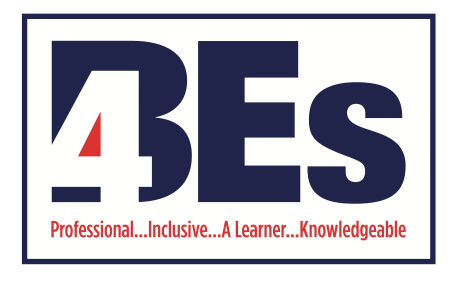 Be Ambitious – Curriculum : Takeaway actions
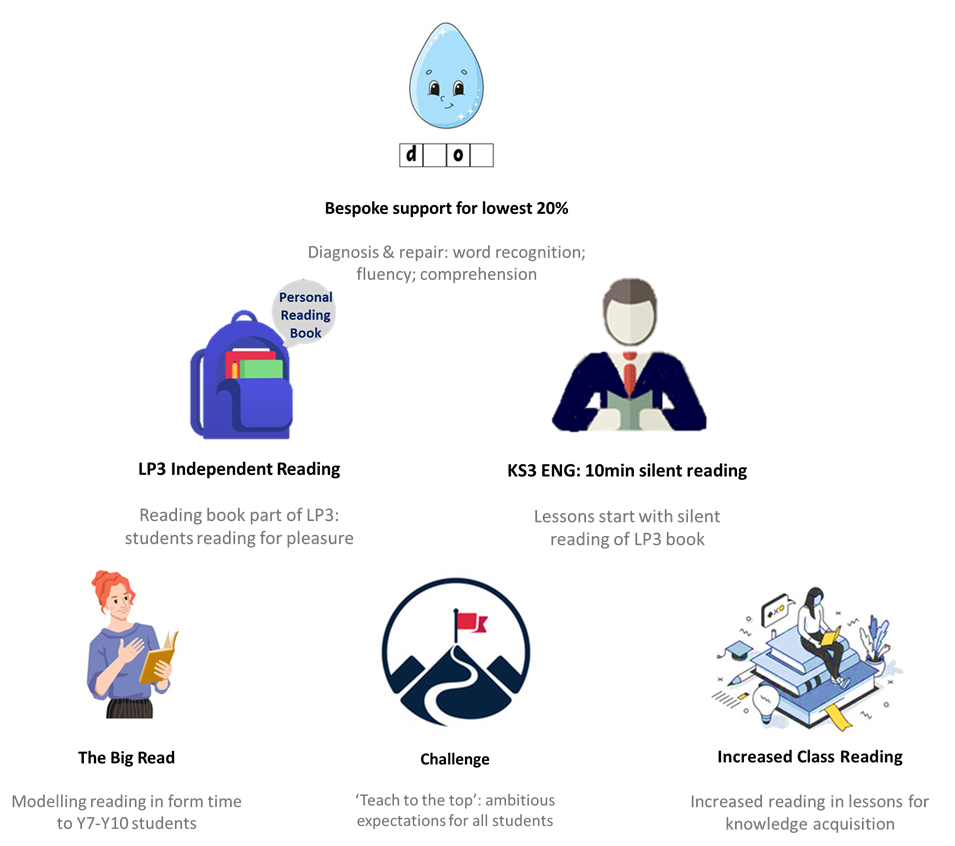 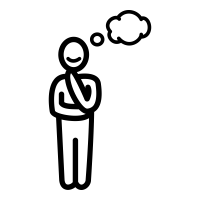 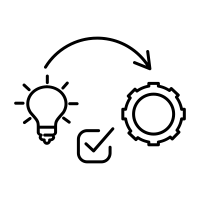 Reflect
Implement
‘In schools that get safeguarding right, leaders create a culture that safeguarding is “everyone’s business, all of the time”. In this school, leaders seem to have done the same with reading.’

- ‘Now the whole school is reading’ | Ofsted article
Faculty Twilight (29th Nov)
Be Ambitious: Reading | what could we support our students to read?
KS3 AWOL standardization/moderation
https://www.gov.uk/government/publications/now-the-whole-school-is-reading-supporting-struggling-readers-in-secondary-school/now-the-whole-school-is-reading-supporting-struggling-readers-in-secondary-school
PROFESSIONALISM
INCLUSION
PEDAGOGY
CURRICULUM